Zbořený kostelec
Zbytky nadvořní zdi
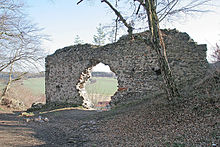 Nový palác na hradě
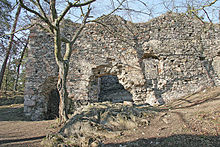 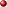 Místo na mapě
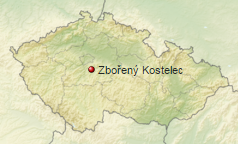 Zbořený Kostelec
rekonstrukce
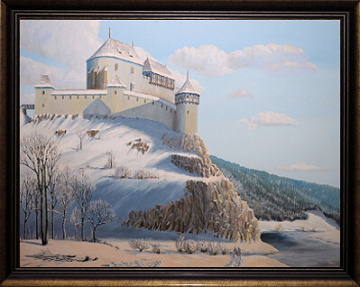 informace
Přijeďte se k nám podívat